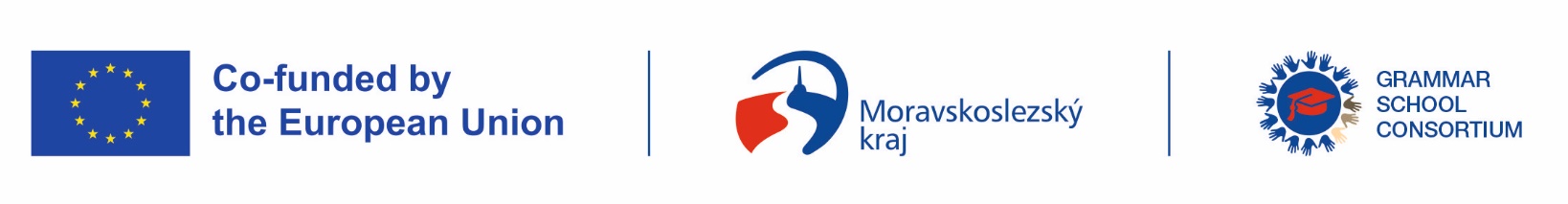 KURZZEITMOBILITÄT ERASMUS +
UNSER ABENTEUER IN DEUTSCHLAND
STELA UND ANEŽKA
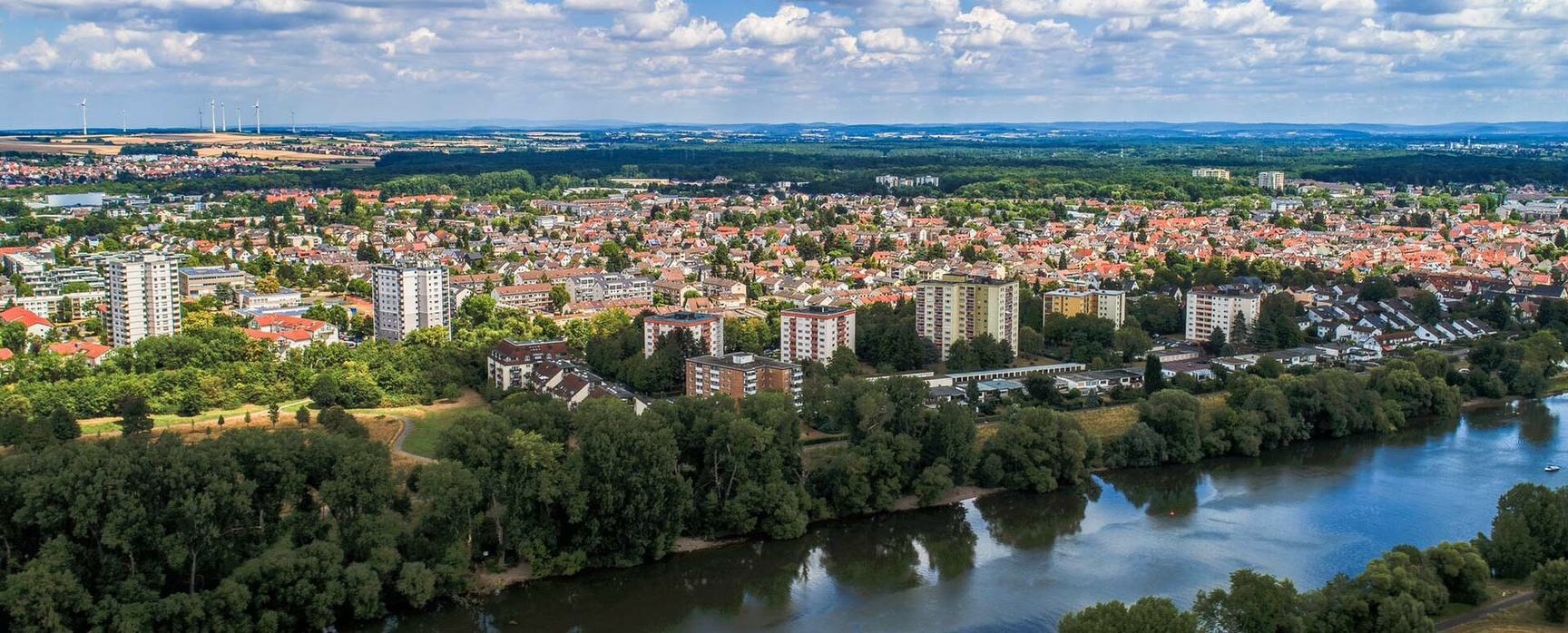 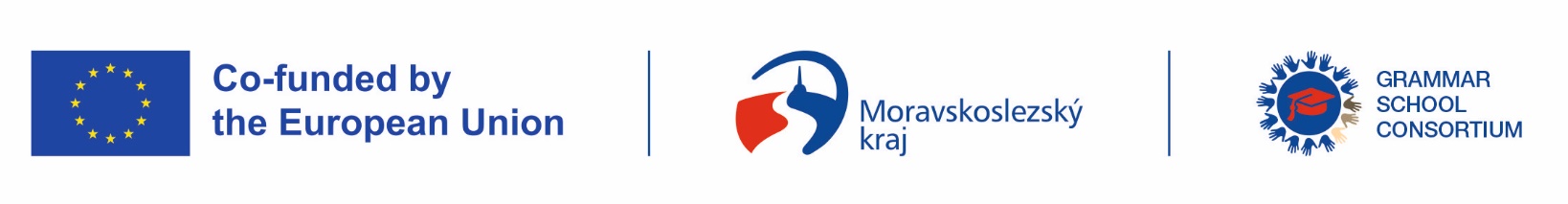 WAS, WO, WANN?
kurzfristige Mobilität

Maintal, Hessen,

  Deutschland

18. - 27. 2. 2025
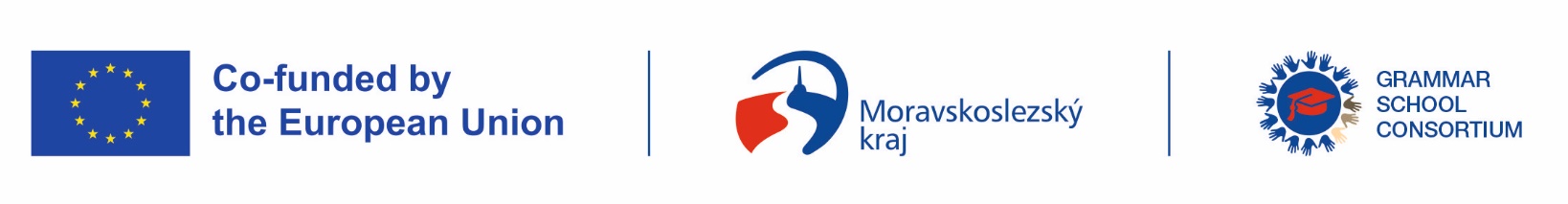 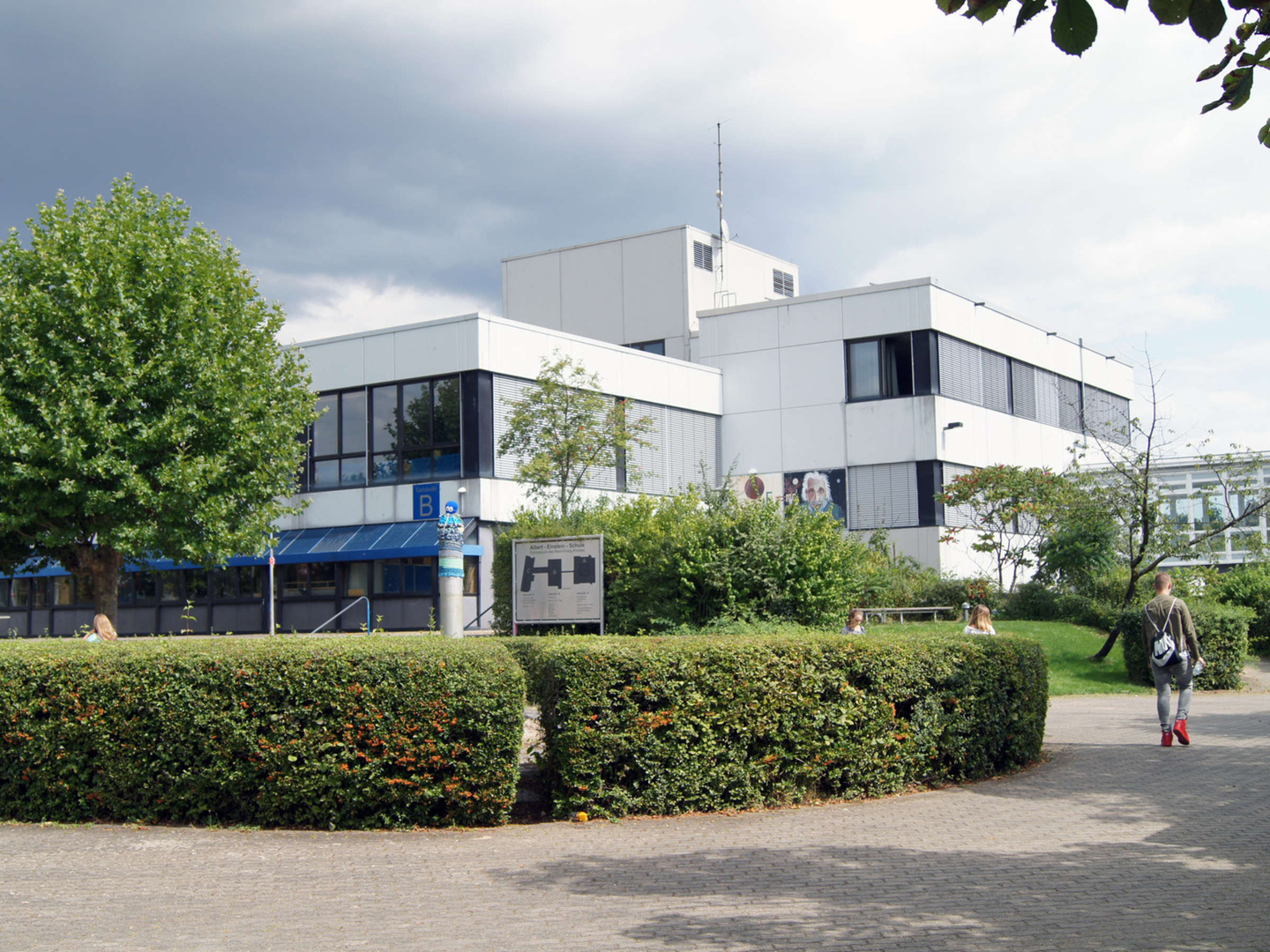 DIE SCHULE
Albert - Einstein - Gymnasium


1500 Studenten, 100 Lehrer


jeden Tag ein Blockunterricht


Schulbusse
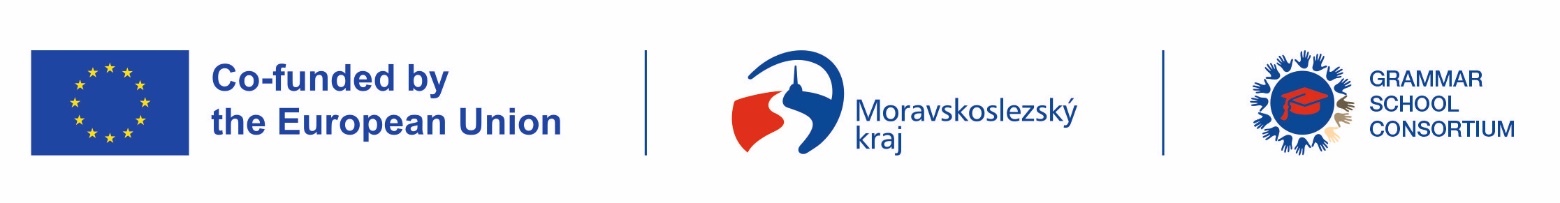 SCHULVERGLEICH
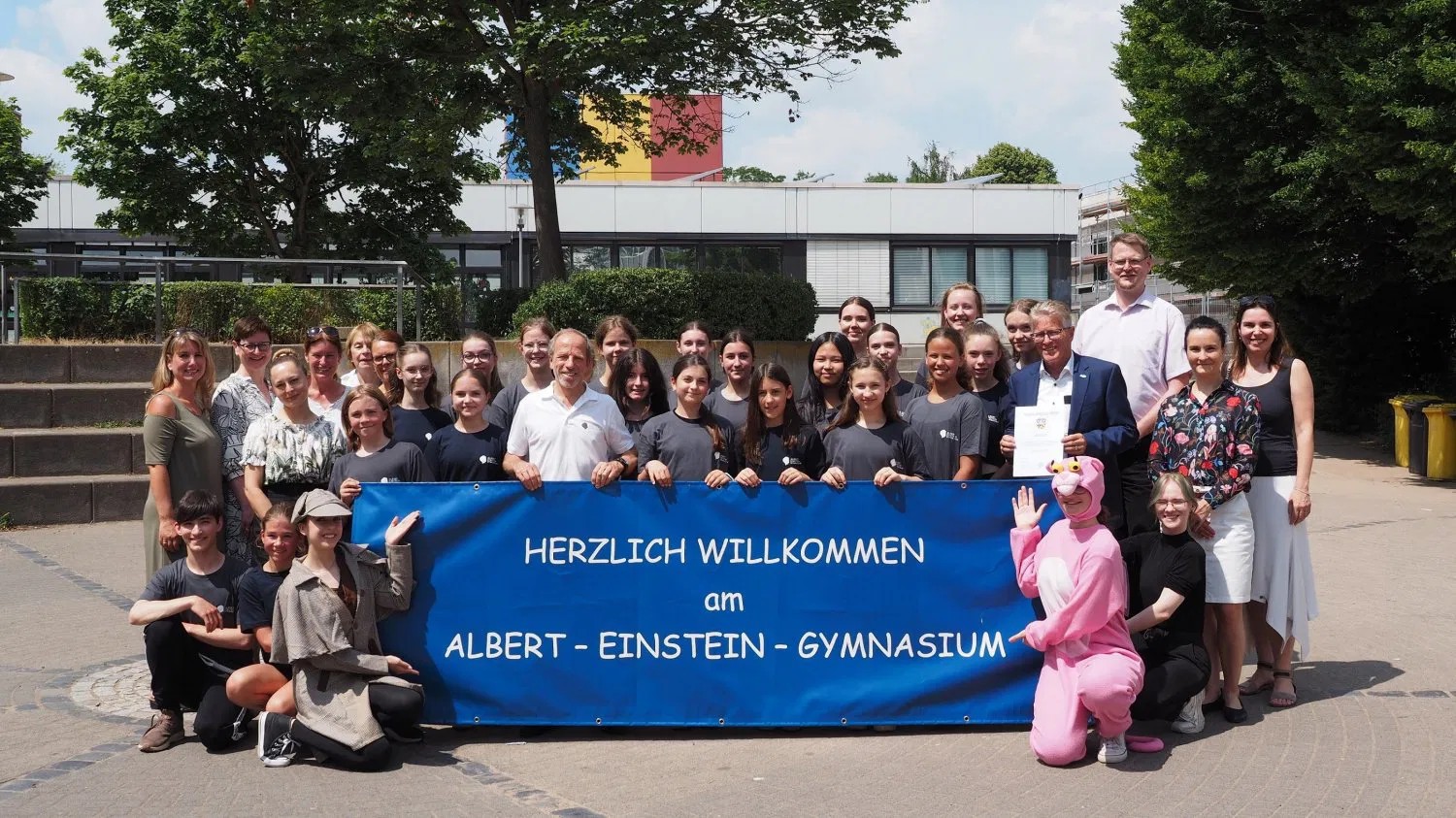 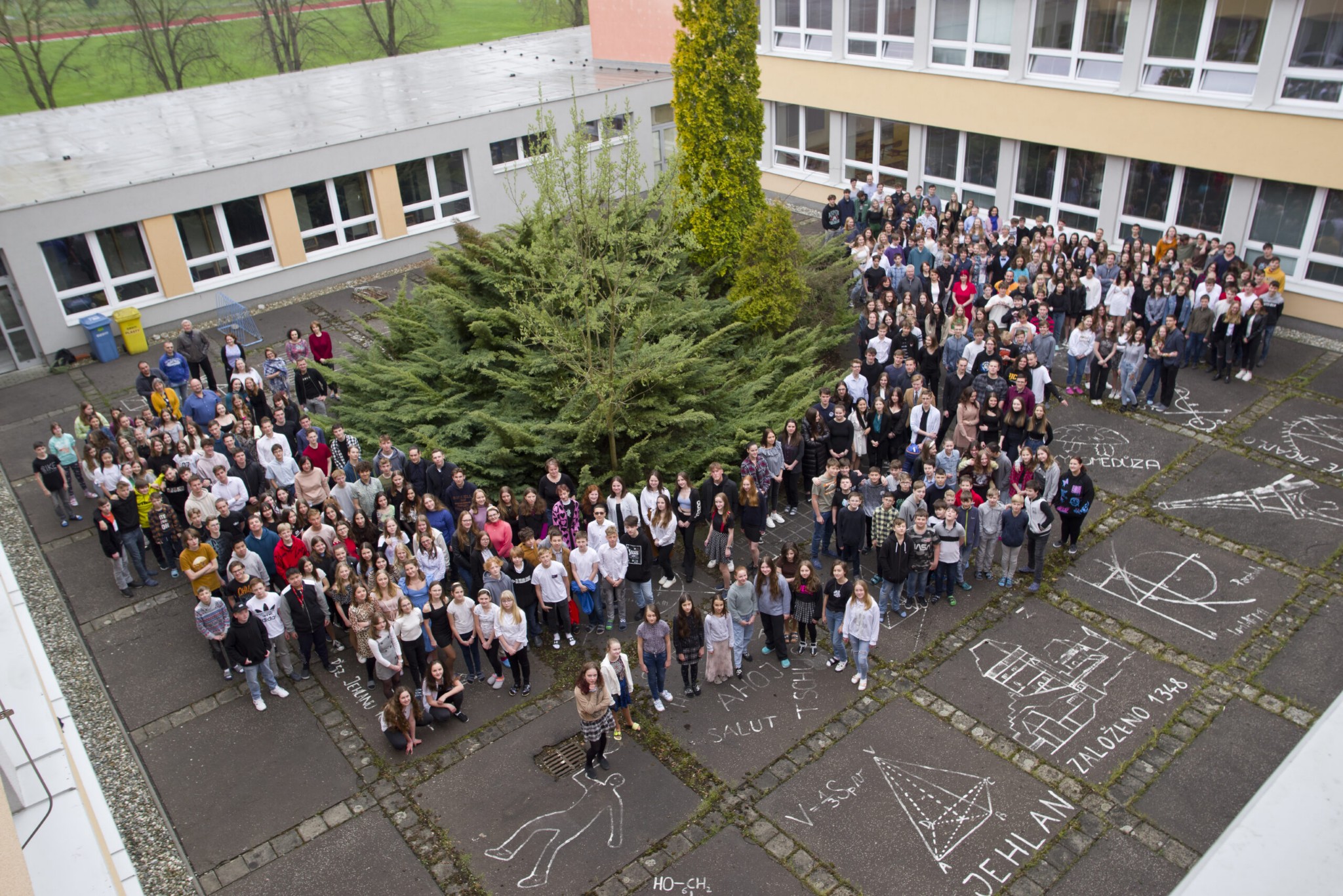 MAINTAL		VS 		UNSERE ALMA MATER
größere Kapazität
andere Fächer wie Politik und Wirtschaft
Blockunterricht
keine Klassen, sondern Jahrgangsstufen
besondere Regeln, z. B. Handyverbot in der Schule
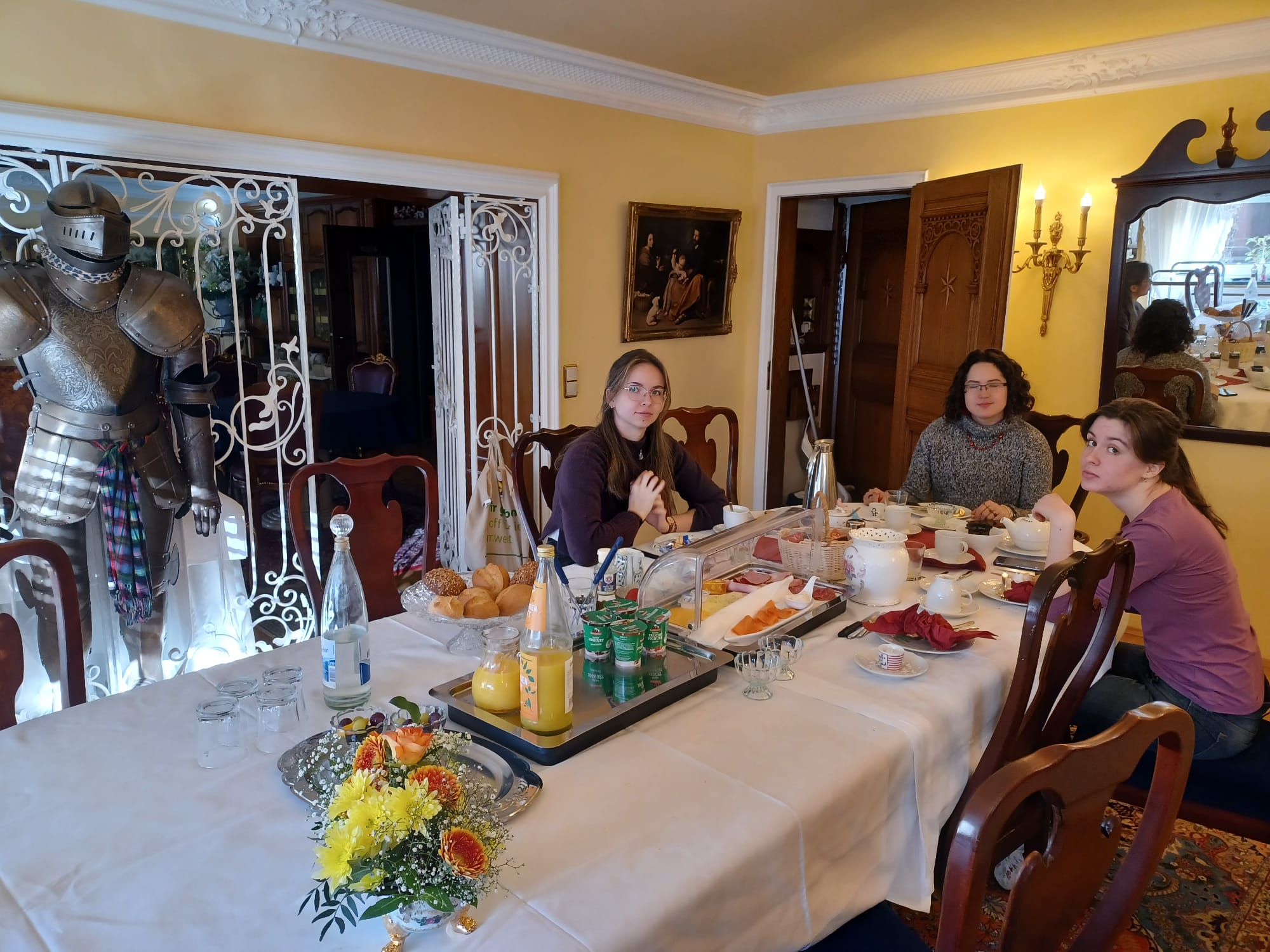 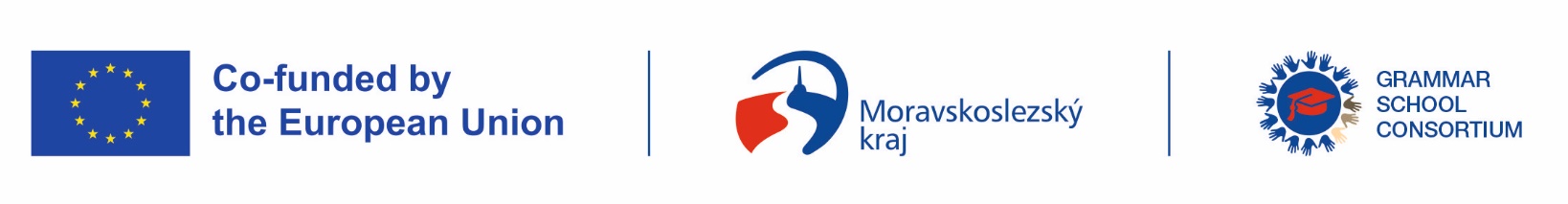 UNSER TAGESABLAUF
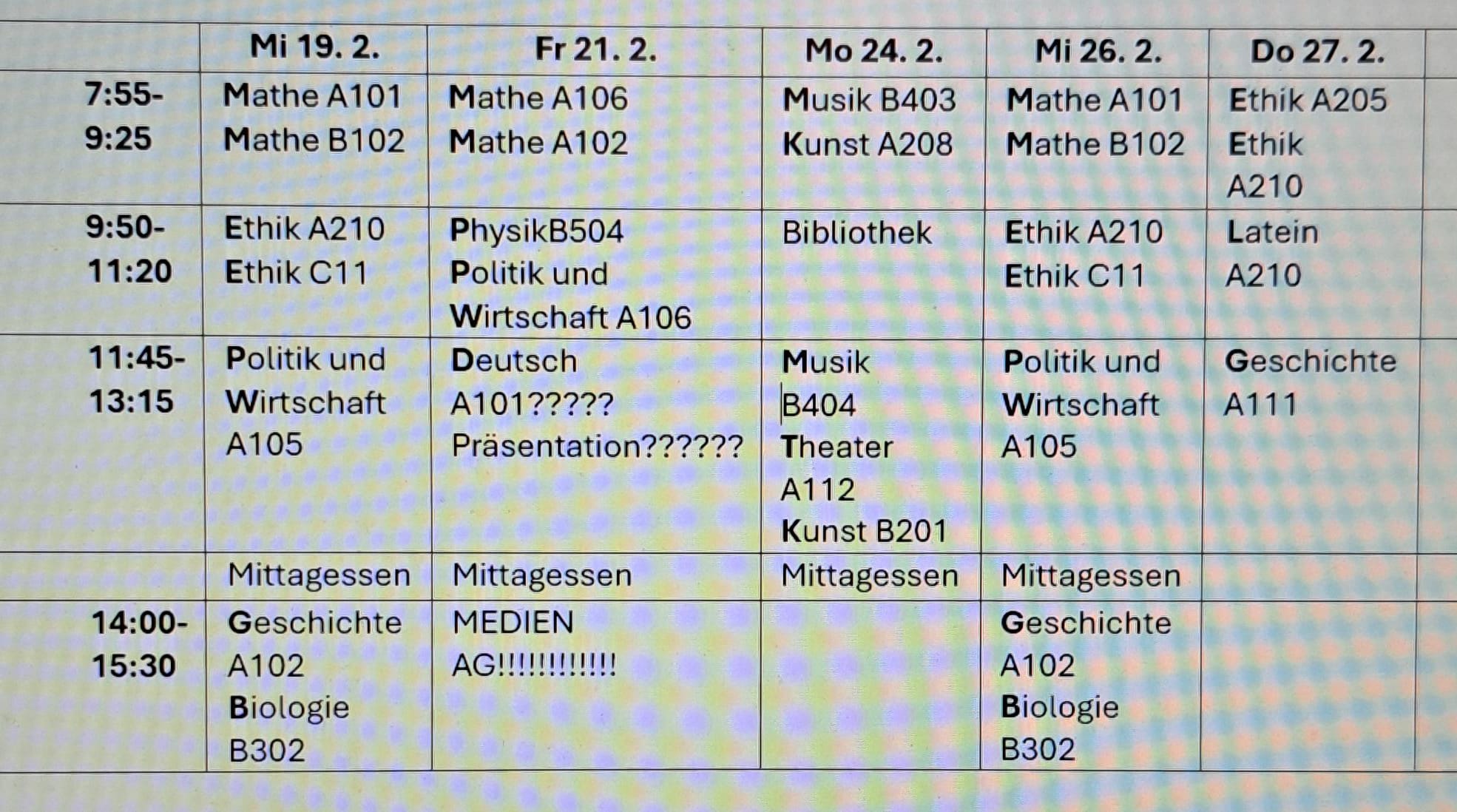 Ein leckeres Frühstück im Hotel Irmchen

Schulunterricht von 7:55 bis 15:30 Uhr

 Nach der Schule - Sport, Einkaufen, Kino …
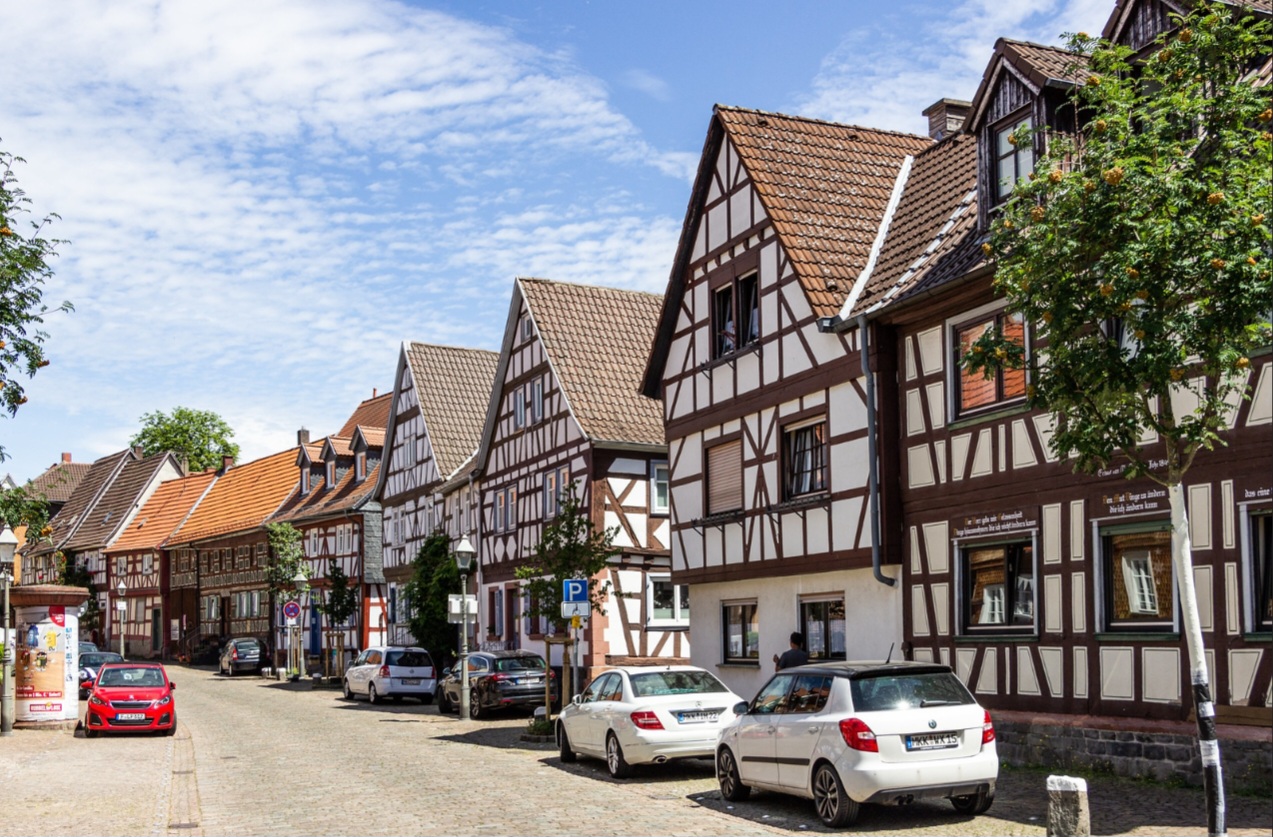 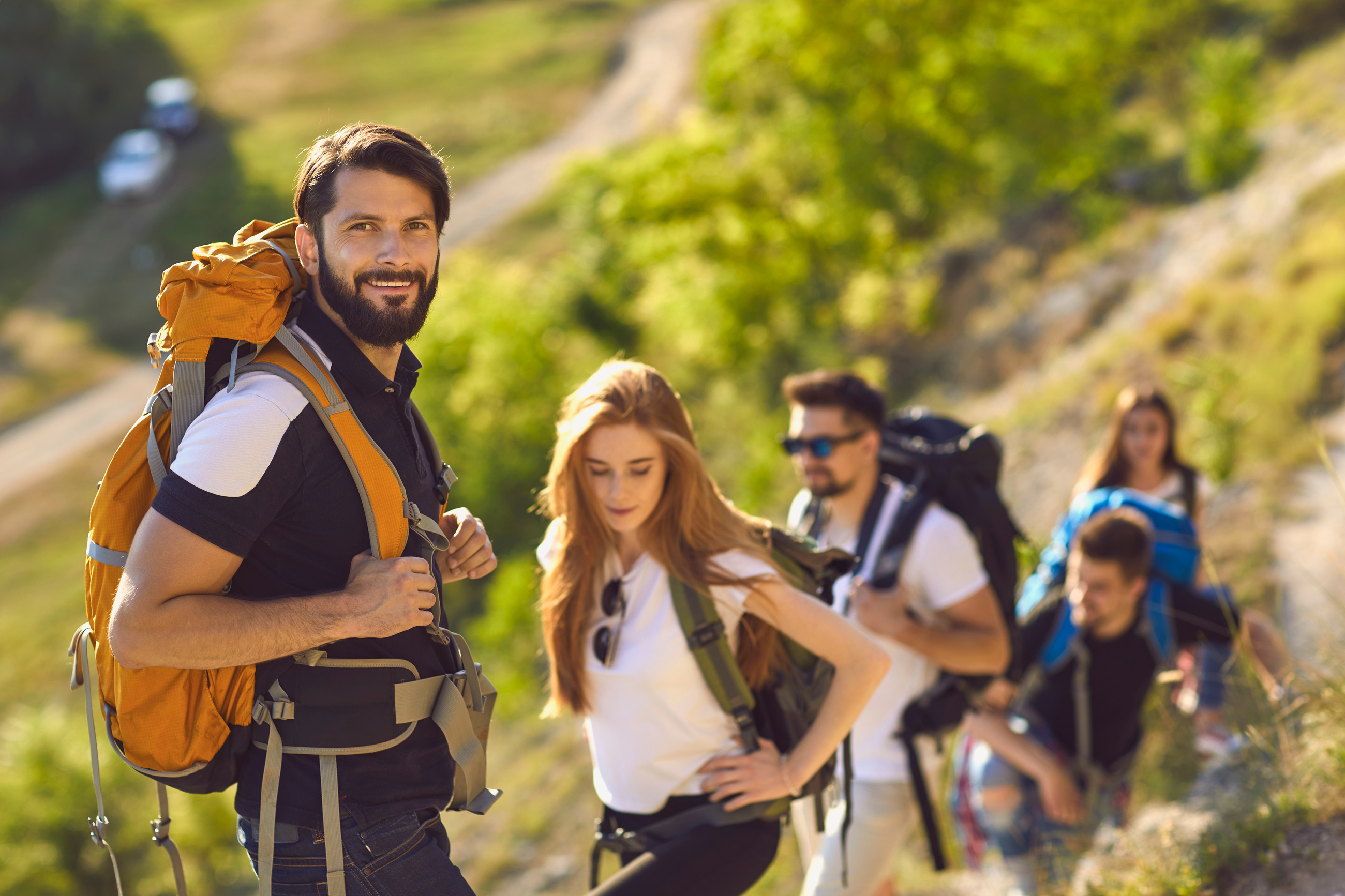 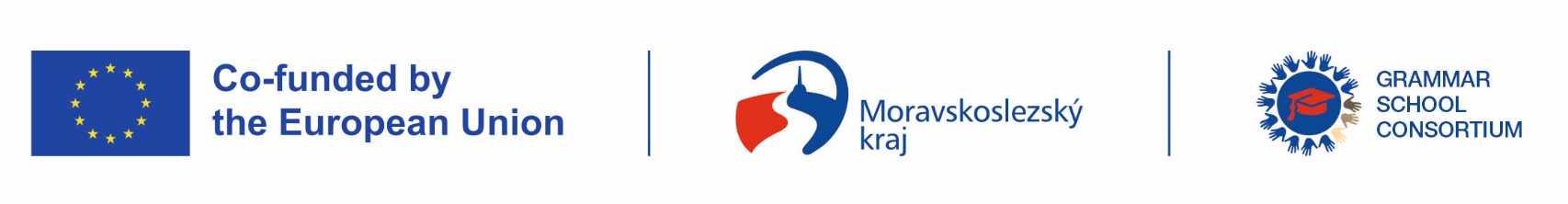 IN DER FREIZEIT - AUSFLÜGE
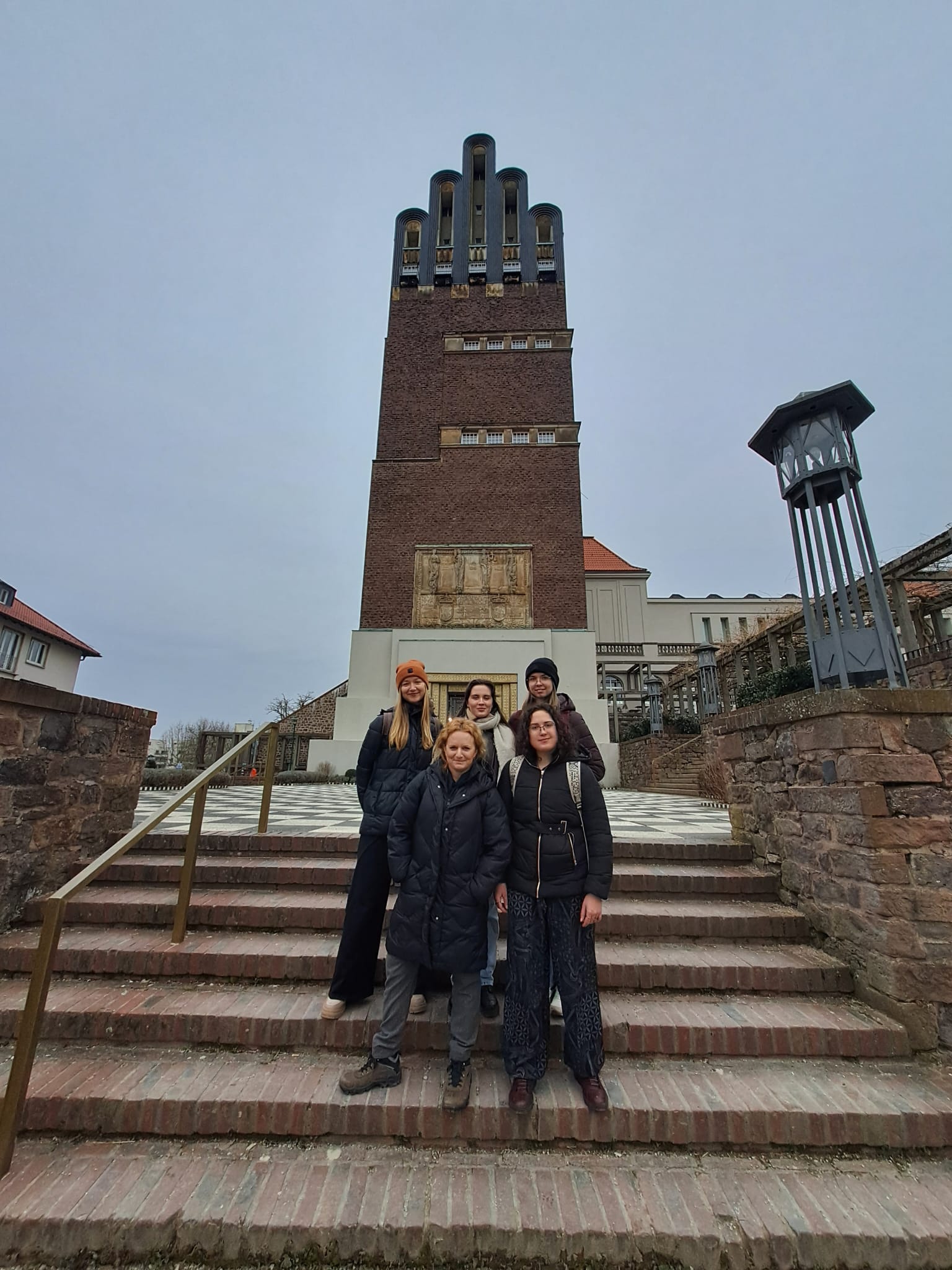 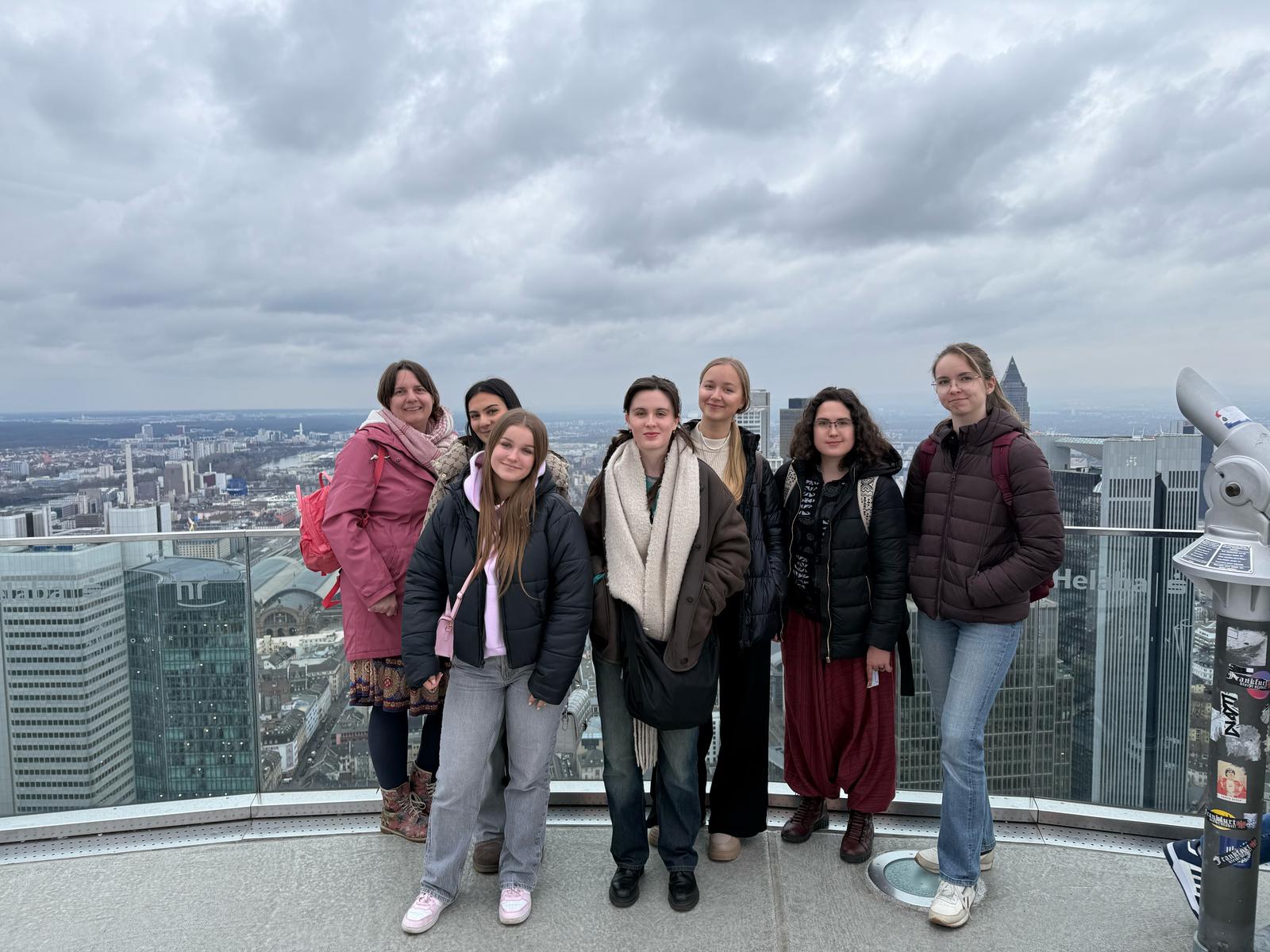 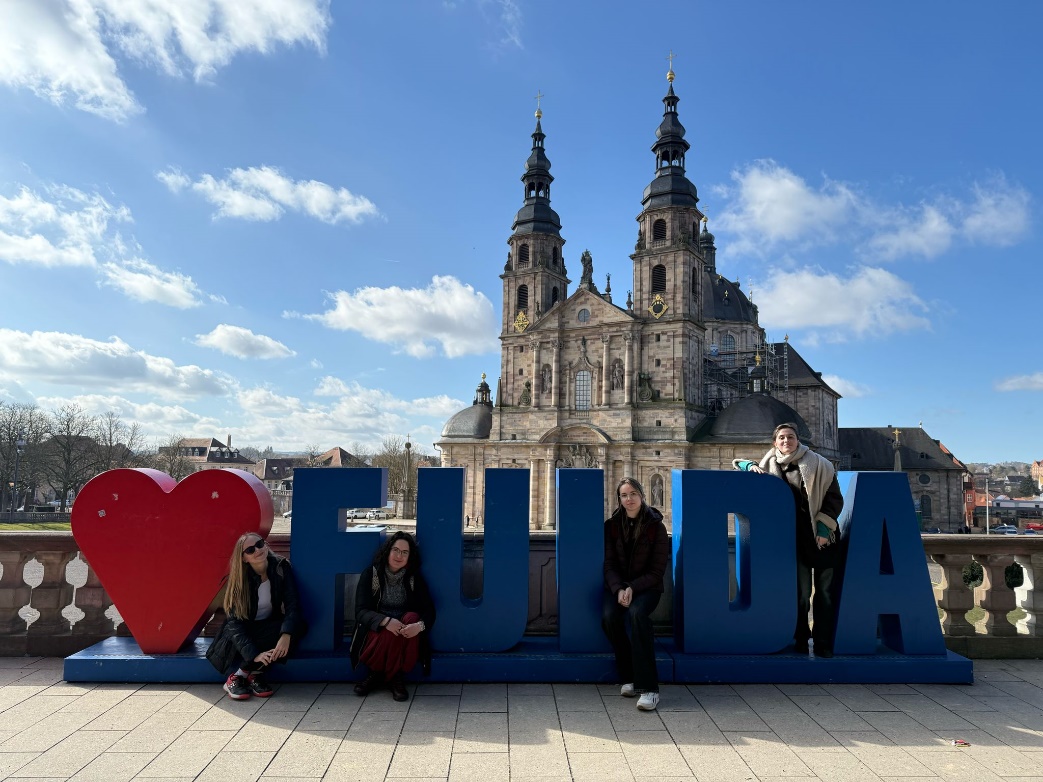 Fulda
Frankfurt
Darmstadt
Ruhe und Geschichte
Großstadt
Technik und Studenten
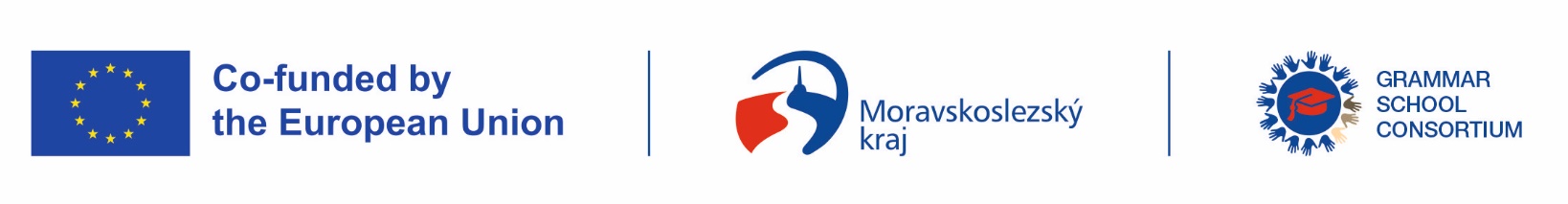 WER KANN TEILNEHMEN?
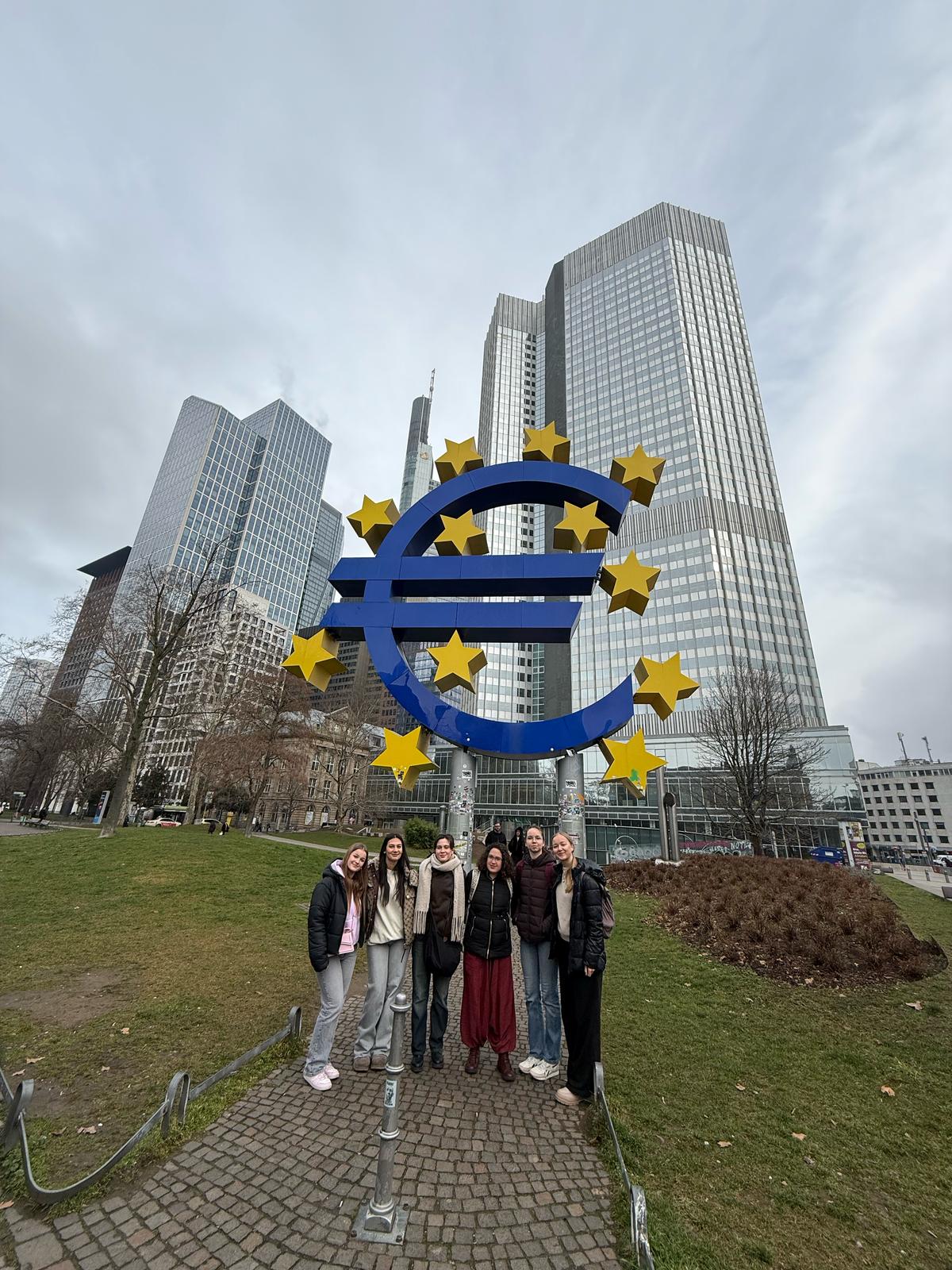 Alle, die nach Deutschland fahren möchten

Gute Noten haben

Aktiv an Deutschwettbewerbe teilnehmen

Im Deutschunterricht aktiv sind

Deutsch verstehen = kein Problem 
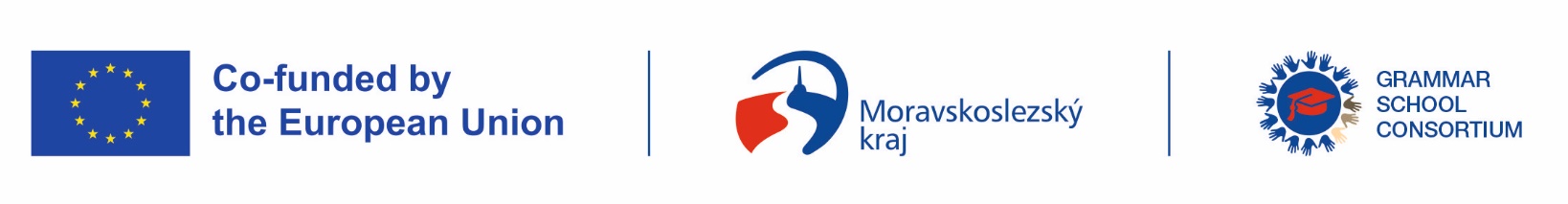 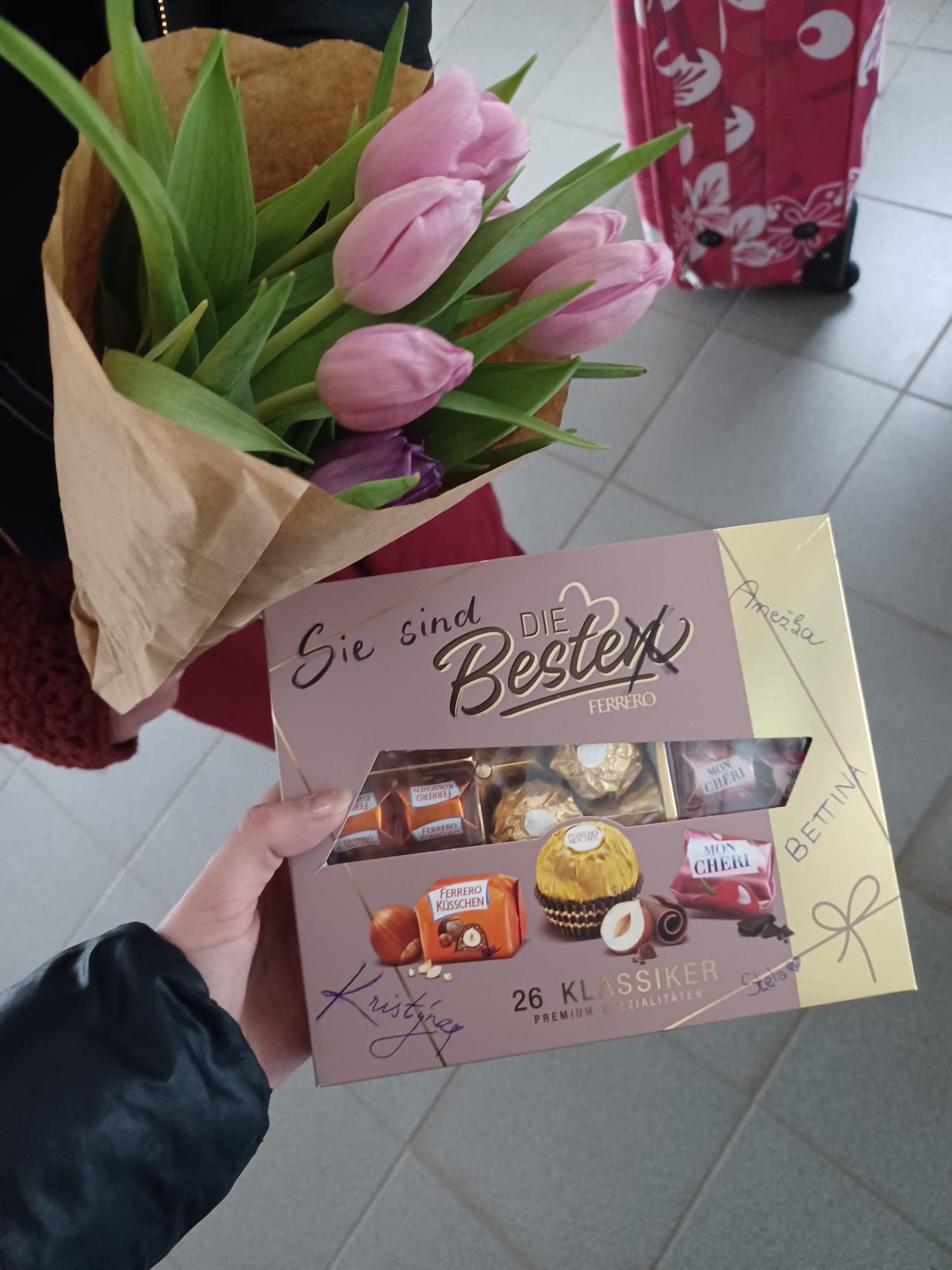 VIEL GLÜCK
VIEL GLÜCK